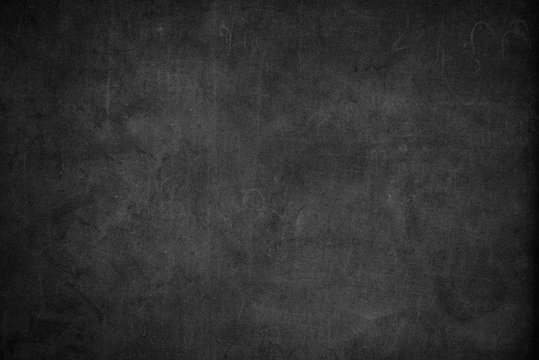 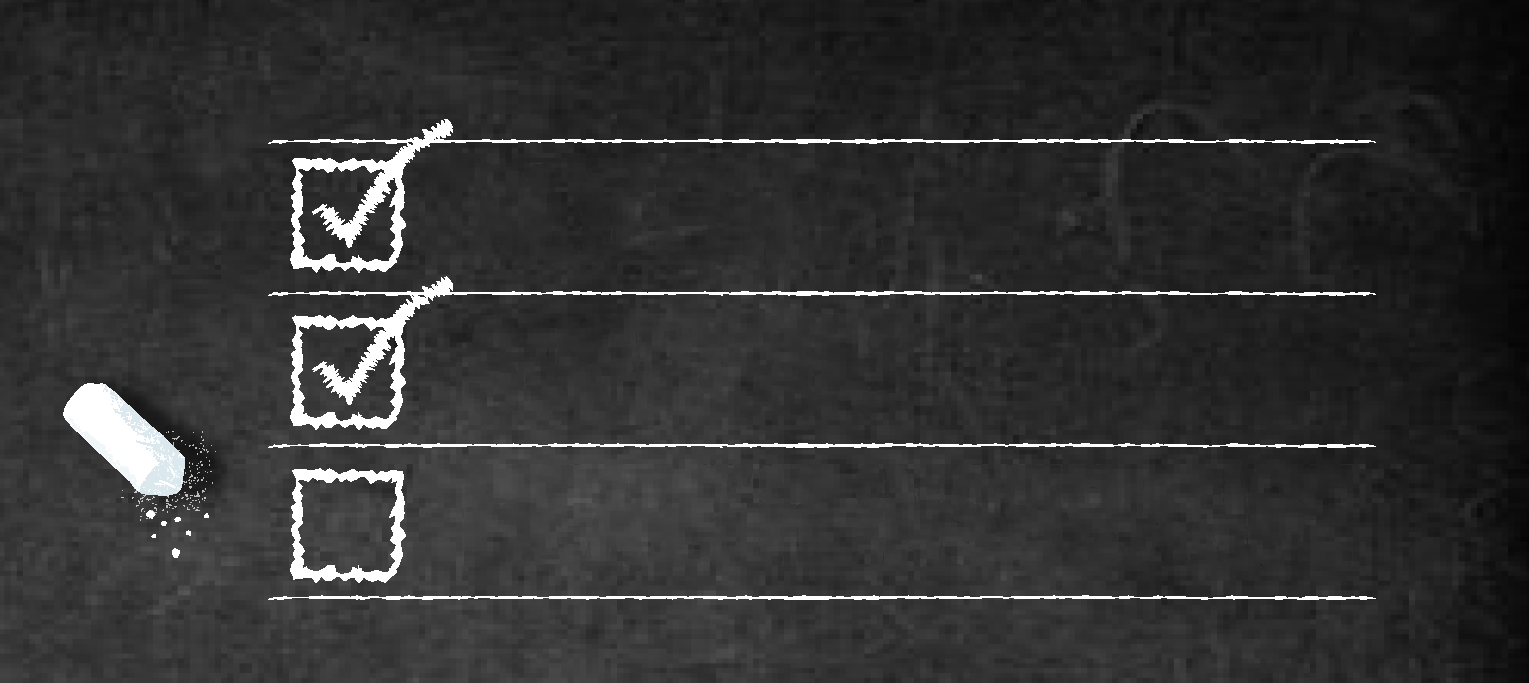 QUÝ VỊ ĐÃ SẴN SÀNG CHO NGÀY TỰU TRƯỜNG?
QUẦN ÁO
ĐỒ DÙNG HỌC TẬP
BẢO HIỂM Y TẾ
Đảm bảo rằng quý vị đã đánh dấu mọi thứ trong danh sách của mình, bao gồm cả bảo hiểm y tế!
Truy cập commonhelp.virginia.gov để đăng ký hoặc coverva.dmas.virginia.gov để biết thêm thông tin.
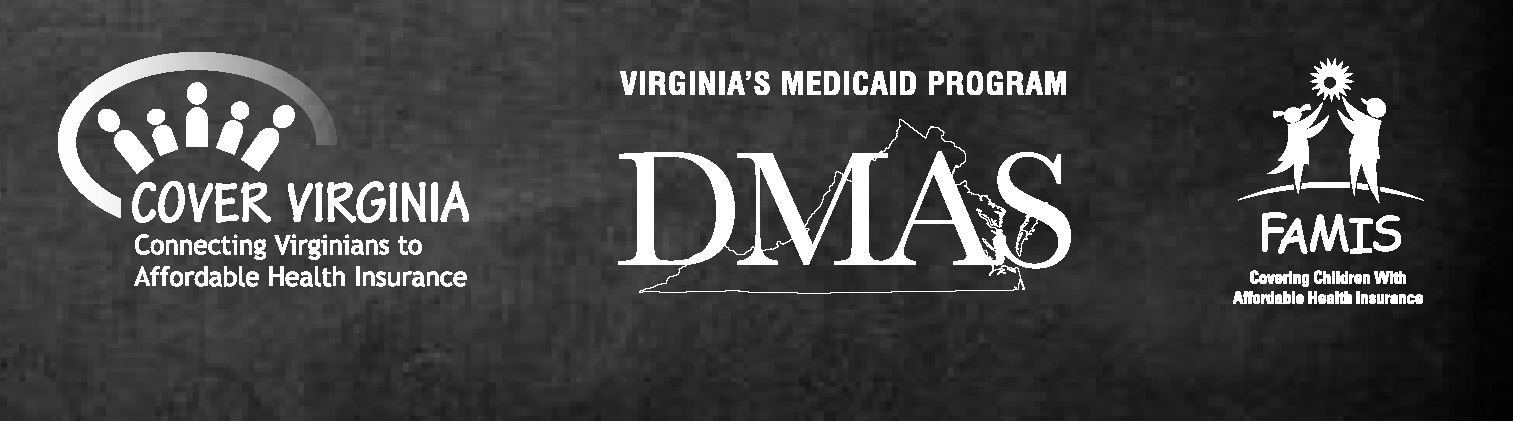 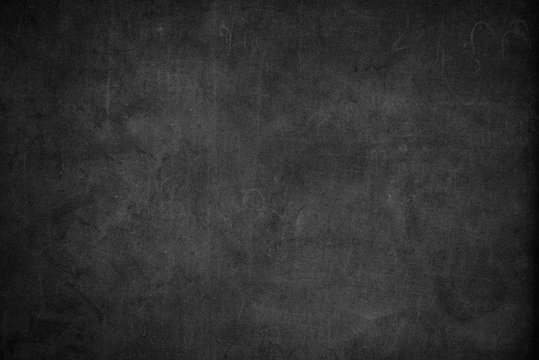 QUÝ VỊ ĐÃ XEM TỜ RƠI VỀ NGÀY TỰU TRƯỜNG 2023 MỚI CHƯA?
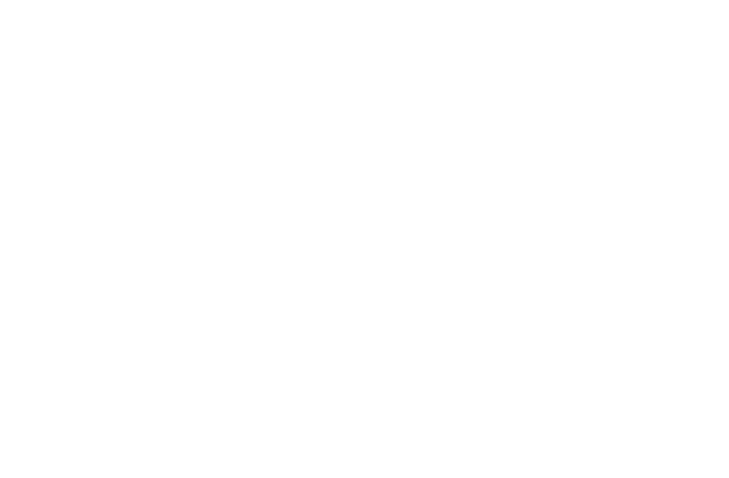 Truy cập coverva.dmas.virginia.gov/learn/insurance- for-children/back-to-school hoặc xem trang web về Ngày Tựu Trường!
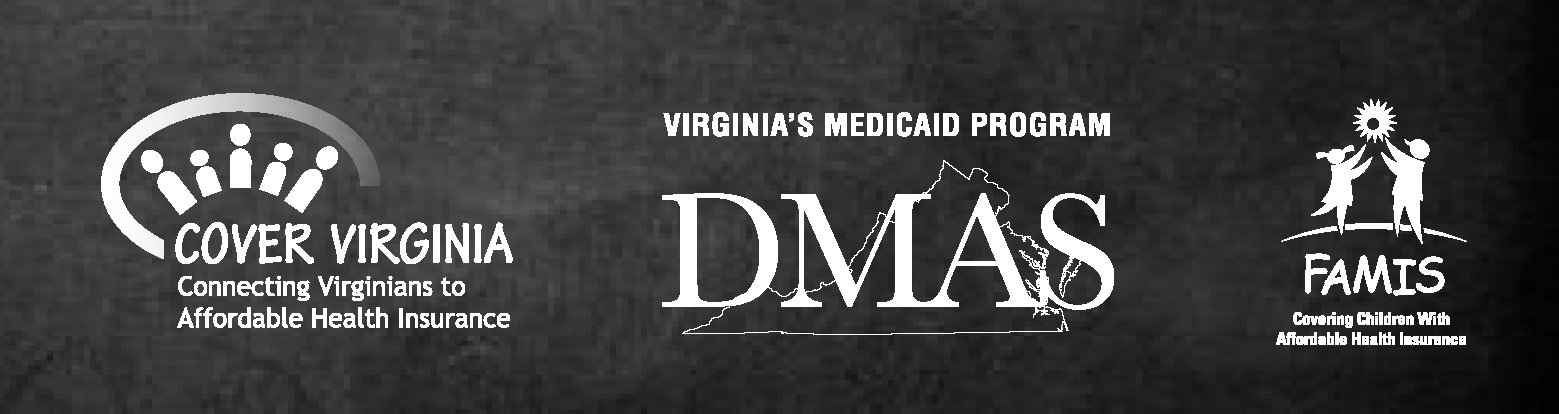 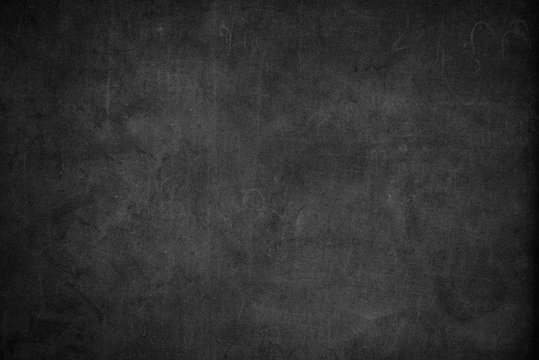 Đã đến lúc lên lịch khám răng trước khi trở lại trường học!
Medicaid bao trả cho các lần khám và làm sạch răng định kỳ để quý vị có thể khỏe mạnh suốt cả năm.
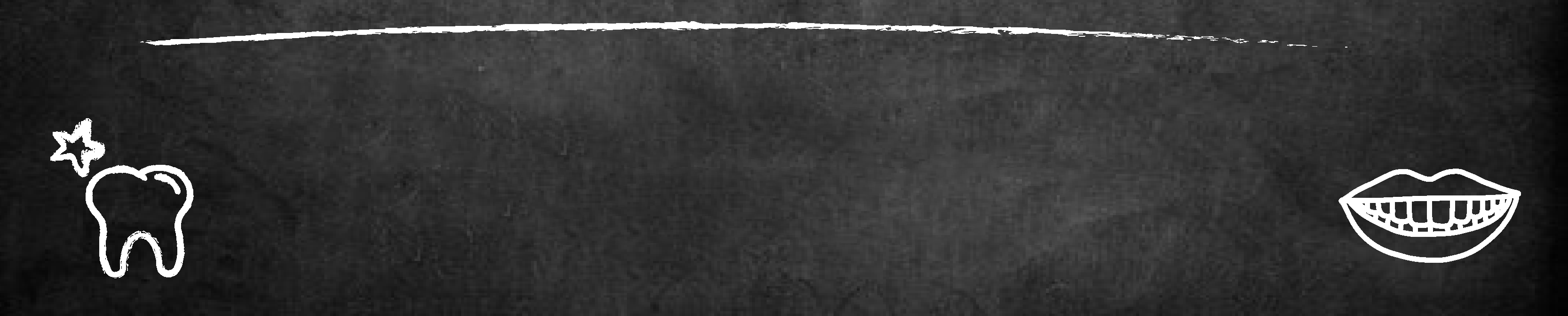 Truy cập coverva.dmas.virginia.org ngay hôm nay để tìm hiểu thêm!
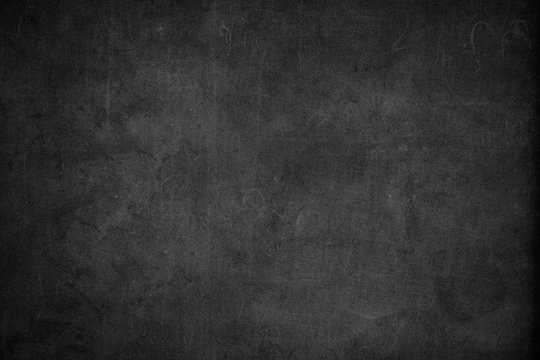 QUÝ VỊ CÓ BIẾT? MEDICAID BAO TRẢ:
CHĂM SOC SƯC KHỎE TÂM THÂN
CHĂM SÓC CẤP CỨU
CHĂM SÓC MẮT VÀ ĐEO KÍNH
XÉT NGHIỆM VÀ CHỤP X-QUANG
NẰM VIỆN
...VÀ HƠN THẾ NỮA!
KHÁM SỨC KHỎE HÀNG NĂM CHO TRẺ SƠ SINH, TRẺ EM VÀ THANH THIẾU NIÊN
THUỐC THEO TOA
TIÊM PHÒNG
THĂM KHÁM BÁC SĨ 
CHĂM SÓC NHA KHOA
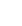 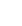 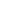 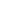 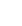 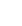 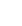 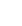 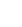 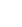 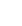 Truy cập commonhelp.gov để đăng kí hoặc
coverva.dmas.virginia.gov để biết thêm thông tin
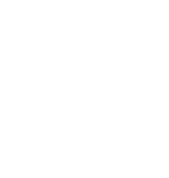 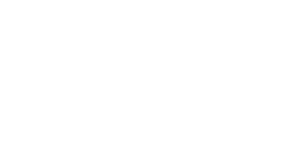 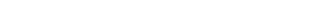 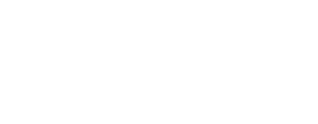 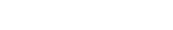 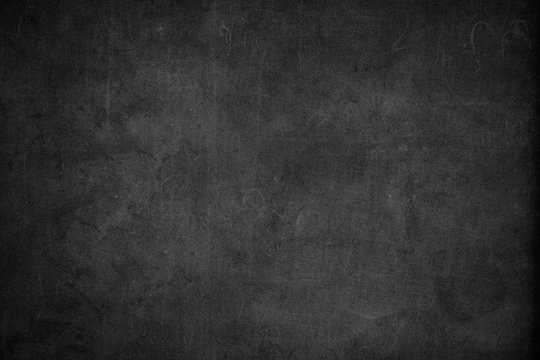 Quý vị đã sẵn sàng cho năm học này chưa?
Chúng tôi đã có bảo hiểm y tế Ngày Tựu Trường của quý vị!
Medicaid bao trả cho khám sức khỏe hàng năm, tiêm phòng, chăm sóc răng miệng, sức khỏe tâm thần.
Truy cập coverva.dmas.virginia.gov/apply để tham gia ngay hôm nay!
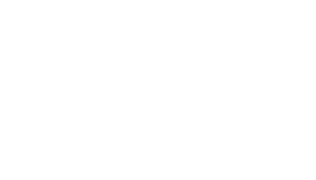 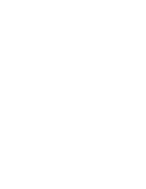 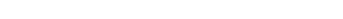 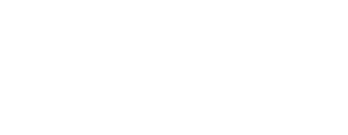 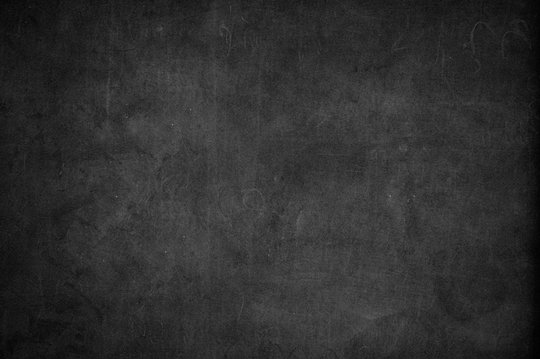 Khám sức khỏe cho ngày tựu trường là thời điểm hoàn hảo để đi làm sạch răng!
Và Medicaid hiện bao gồm bảo hiểm nha khoa cho người trưởng thành! Gọi DentaQuest theo số: 888-912-3456 để đăng ký hoặc biết thêm thông tin.
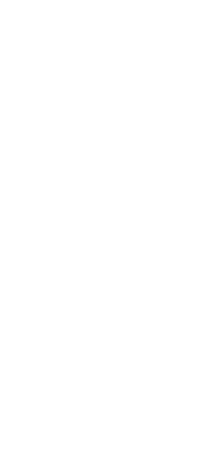 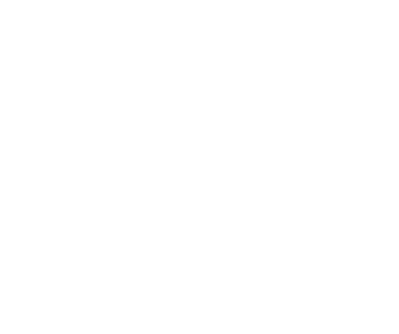 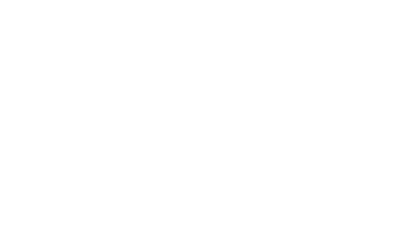 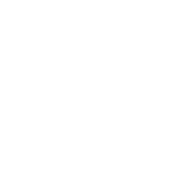 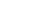 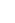 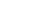 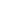 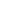 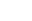 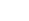 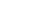 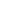 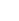 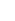 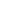 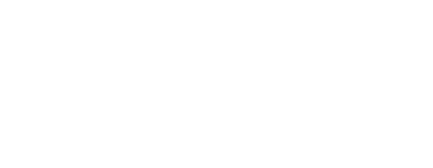 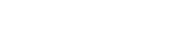 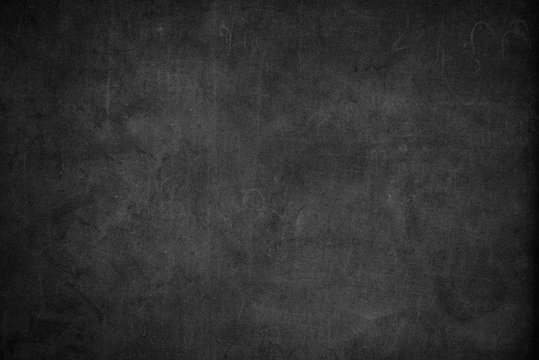 ĐĂNG KÍ Medicaid để dễ dàng như đếm 1-2-3
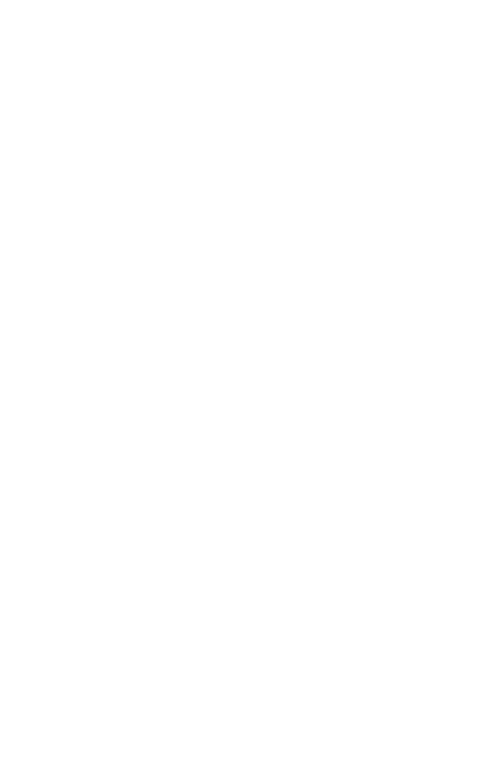 Đăng kí tại commonhelp.gov hoặc gọi số miễn phí:1-855-242-8282 (TTY: 1-888-221-1590).
Đội ngũ Cover Virginia của chúng tôi đang nóng lòng chờ đợi để giúp quý vị!
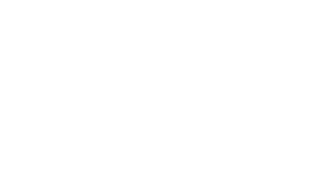 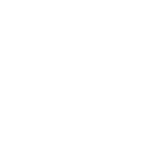 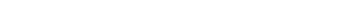 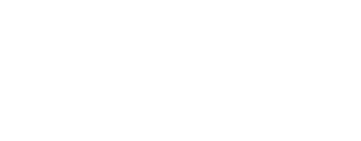 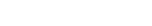 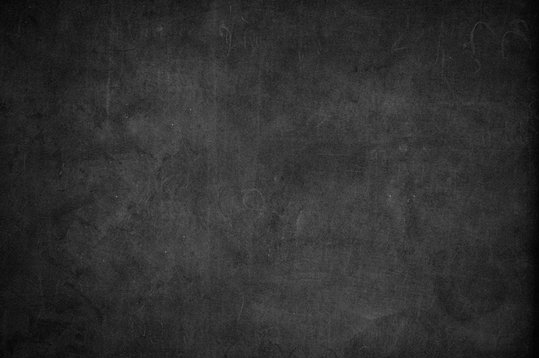 CHÚNG TÔI SẼ LẮNG NGHE QUÝ VỊ!
Hãy đảm bảo đọc tất cả thư, email hoặc chính thức tin nhắn từ Sở Dịch vụ Hỗ trợ Y tế Virginia (Medicaid), văn phòng Sở Dịch vụ Xã hội (DSS) tại địa phương và chương trình sức khỏe của quý vị.
ĐỊA CHỈ, QUY MÔ HỘ GIA ĐÌNH hoặc THU NHẬP CỦA QUÝ VỊ ĐÃ THAY ĐỔI?
Nếu vậy, hãy truy cập: commonhelp.virginia.gov; gọi Cover Virginia theo số 1-855-242-8282 (TTY: 1-888-221-1590); hoặc liên hệ với văn phòng DSS địa phương của quý vị để báo cáo các thay đổi để quý vị không bỏ lỡ thông tin quan trọng về Medicaid.
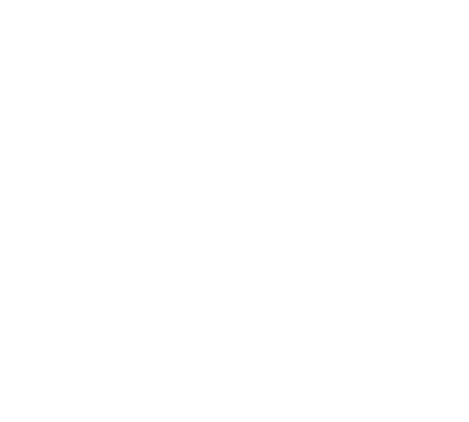 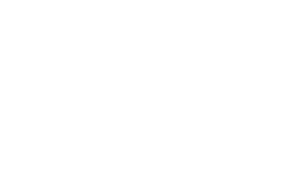 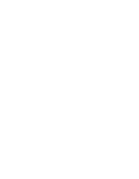 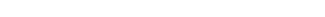 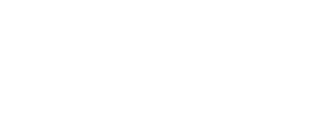